CMSC 28100Introduction to Complexity TheorySpring 2025Instructor: William Hoza
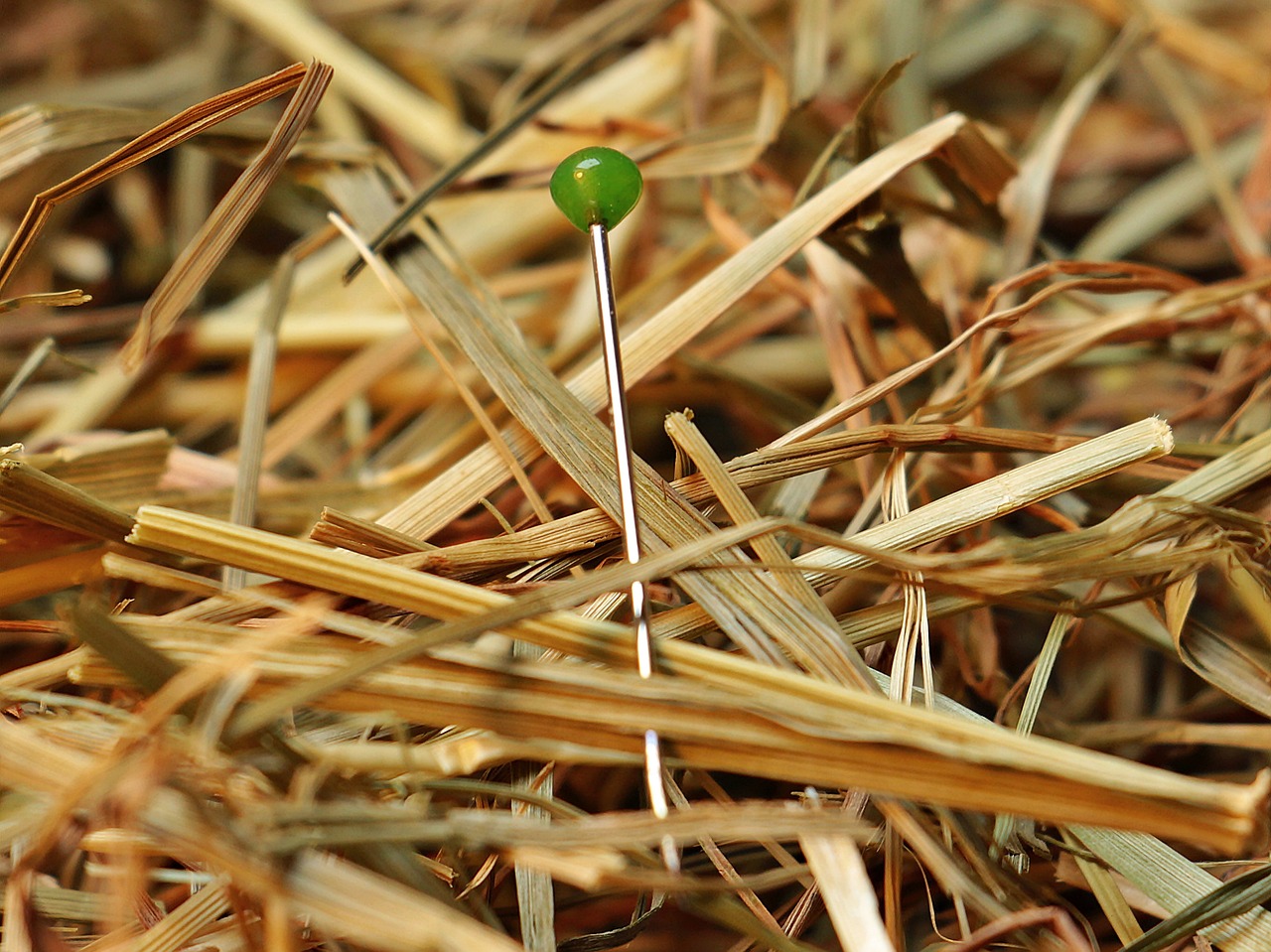 1
Which problemscan be solvedthrough computation?
2
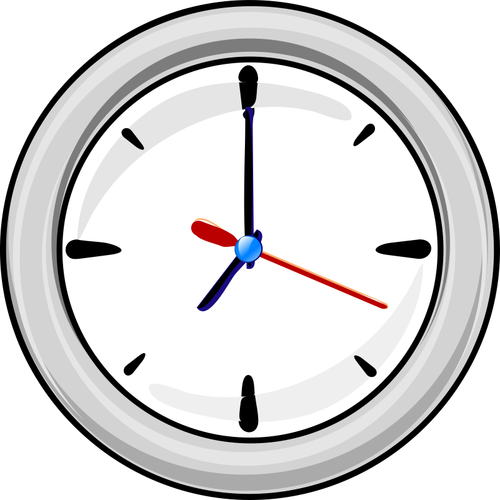 3
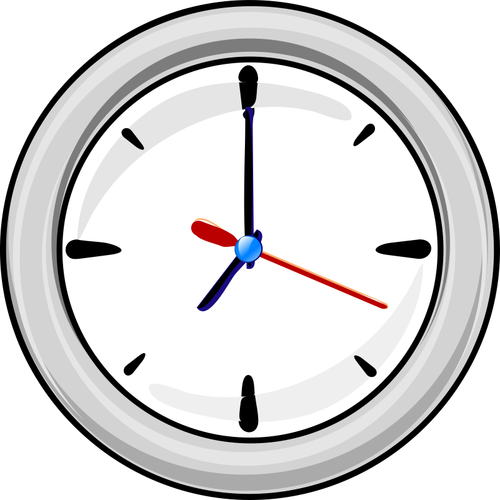 4
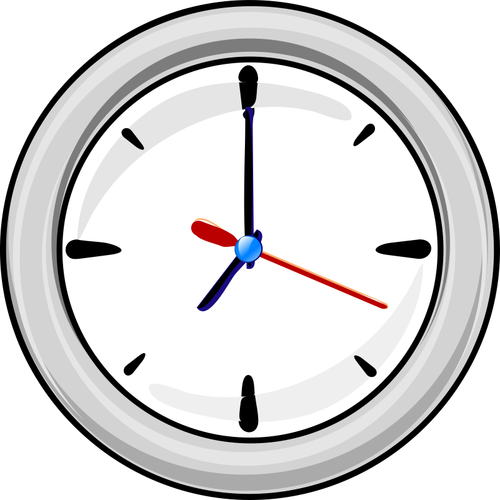 5
Which problemscan be solvedthrough computation?
6
7
Example 1: Primality testing
8
9
10
11
A: True
B: False
D: It’s not well-defined
Respond at PollEv.com/whoza or text “whoza” to 22333
12
#
F
F
F
F
T
F
T
F
F
F
F
F
F
F
F
1
1
0
1
0
1
0
1
0
0
0
1
1
0
1
0
1
1
0
13
14
Time complexity: Theory vs. practice
15
Is the Turing machine model a good model?
16
Multi-tape Turing machines, revisited
17
0
1
1
0
#
1
0
$
18
19
Word RAM model 	(RAM = Random Access Machine)
+, -, *, /, %, ==, <, >, &&, ||, &, |, ^, <<, >>
(The details are not completely standardized. This is just one reasonable version of the model)
20
Word RAM model
21
Word RAM model
010
110
101
110
110
111
000
110
101
Control
Load/Store
110
22
The version of the word RAM model described here is based on the lecture notes for CS 1200 at Harvard: https://harvard-cs-1200.github.io/cs1200/
Word RAM model
23
Word RAM model
The version of the word RAM model described here is based on the lecture notes for CS 1200 at Harvard: https://harvard-cs-1200.github.io/cs1200/
24
Word RAM model
Word RAM time complexity closely matches time complexity “in practice” on ordinary computers
Some version of the word RAM model is typically assumed (implicitly or explicitly) in algorithms courses and the computing industry
25
26